Uddannelse for bæredygtig udvikling
Fra pædagogiske idealer til transformation og integration i voksenuddannelsernes didaktiske praksis
Om dette oplæg
Overblik over UBU som et rummeligt felt i udvikling
Input og dialog om hvordan UBU omsættes i praksis
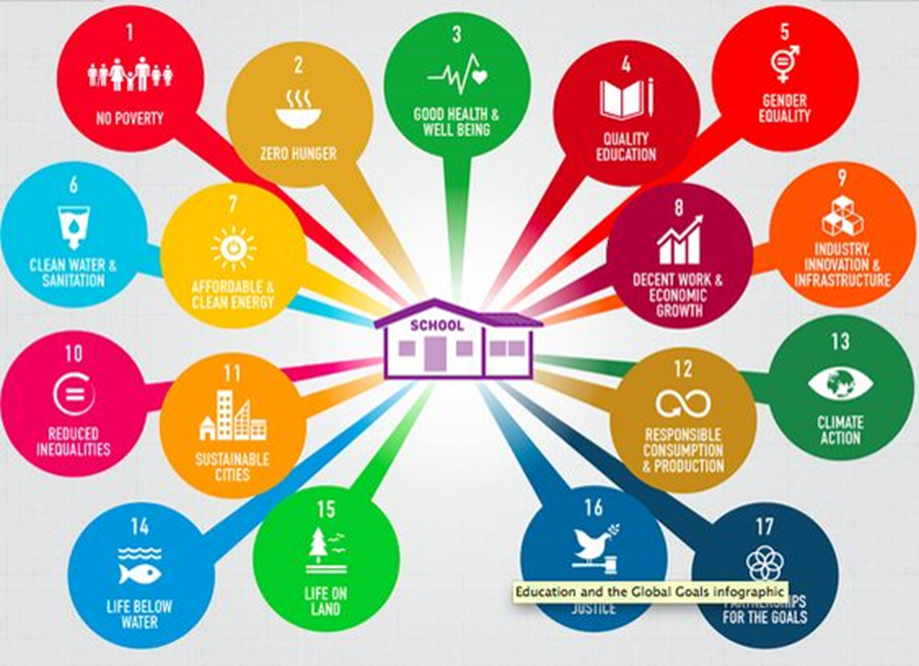 Tre pædagogiske tilgange
Normativ: Adfærdsmodificerende socialisering.  De rette værdier og den rette adfærd 
Faktuel: Faglig viden. Kvalificering
Dannelse: Verdensvendthed. Subjektudvikling. Demokratisk handlekompetence

Enten-eller – eller – Både-og?
13.09.202317-09-2018
[Speaker Notes: Normativ opdragelse: Angst for opdragelse? Ja, men tre vigtige kritikker: 1. ikke spænde UBU for en bestemt politik. 2. Individualiserer løsninger. 3. Moraliserende – virker ikke (bevidsthed – handling) og kan skabe fortrængning og modstand.]
Dannelse til fremme af bæredygtighed
13.09.202303-08-2023
[Speaker Notes: Systemtænkningskompetence: Vi skal være i stand til at begribe sammenhænge og samspil mellem mange faktorer som påvirker hinanden. Det er væsentligt for at forstå, hvad der hæmmer og fremmer bæredygtig udvikling.
Fremtidskompetence: Vi skal evne at kunne forestille os anderledes fremtider. Det handler både om at kunne vurdere fremtidige konsekvenser af aktuelle handlinger, med de mulige forandringer og risici de indebærer, og om at kunne skabe egne bæredygtige fremtidsvisioner.
Normativ kompetence: Vi skal evne at forstå og overveje vores egne normer og værdier, og at forhandle med andre om de værdier, principper og mål, som har betydning for bæredygtig udvikling.
Strategisk kompetence: Vi skal kunne overskue barrierer og muligheder og sammen med andre planlægge og gennemføre handlinger der fremmer bæredygtig udvikling.
Samarbejdskompetence: Vi skal kunne åbne for at lære af andre og have indlevelsesevne i deres måde at tænke og handle på. Vi skal også kunne befordre deltagelse og fælles problemløsning samt løse konflikter på produktive måder.
Kompetence til kritisk tænkning: Vi skal være i stand til at stille spørgsmål ved normer, praksisser og holdninger, såvel andres som egne. Kritisk evne handler også om at kunne forholde sig velovervejet til forskellige opfattelser af bæredygtig udvikling.
Kompetence til selvrefleksion: Vi skal kunne reflektere over egne roller, det være sig lokalt som i samfundet og verden i videre forstand. Det indebærer også at kunne evaluere vores handlinger og bruge det til at motivere vores kommende handlinger. Et vigtigt element heri er at kunne forstå og håndtere egne følelser og begær.
Kompetence til integreret problemløsning: Vi skal evne at udvikle helhedsorienterede problemløsninger på de komplekse udfordringer med bæredygtig udvikling. Det kræver, at vi er i stand til at anvende alle de ovennævnte kompetencer i et produktivt samspil.]
Behovet for gentænkning af dannelse
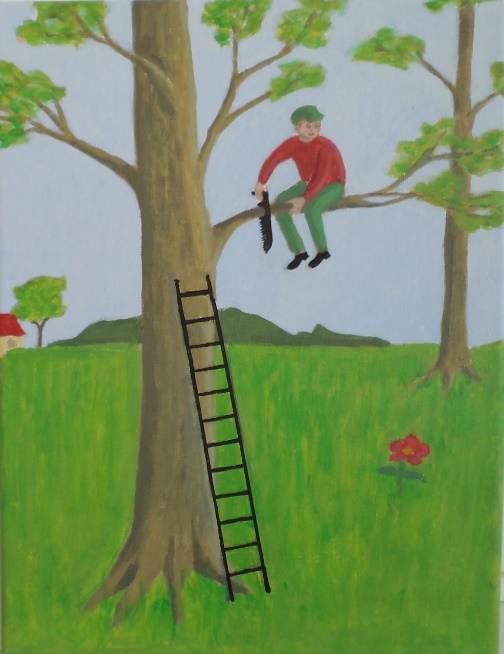 Naturforholdet: Posthumanisme
Bæredygtighedsbegrebets grundtemaer
Verdens ubæredygtige udvikling
13.09.202322-09-2022
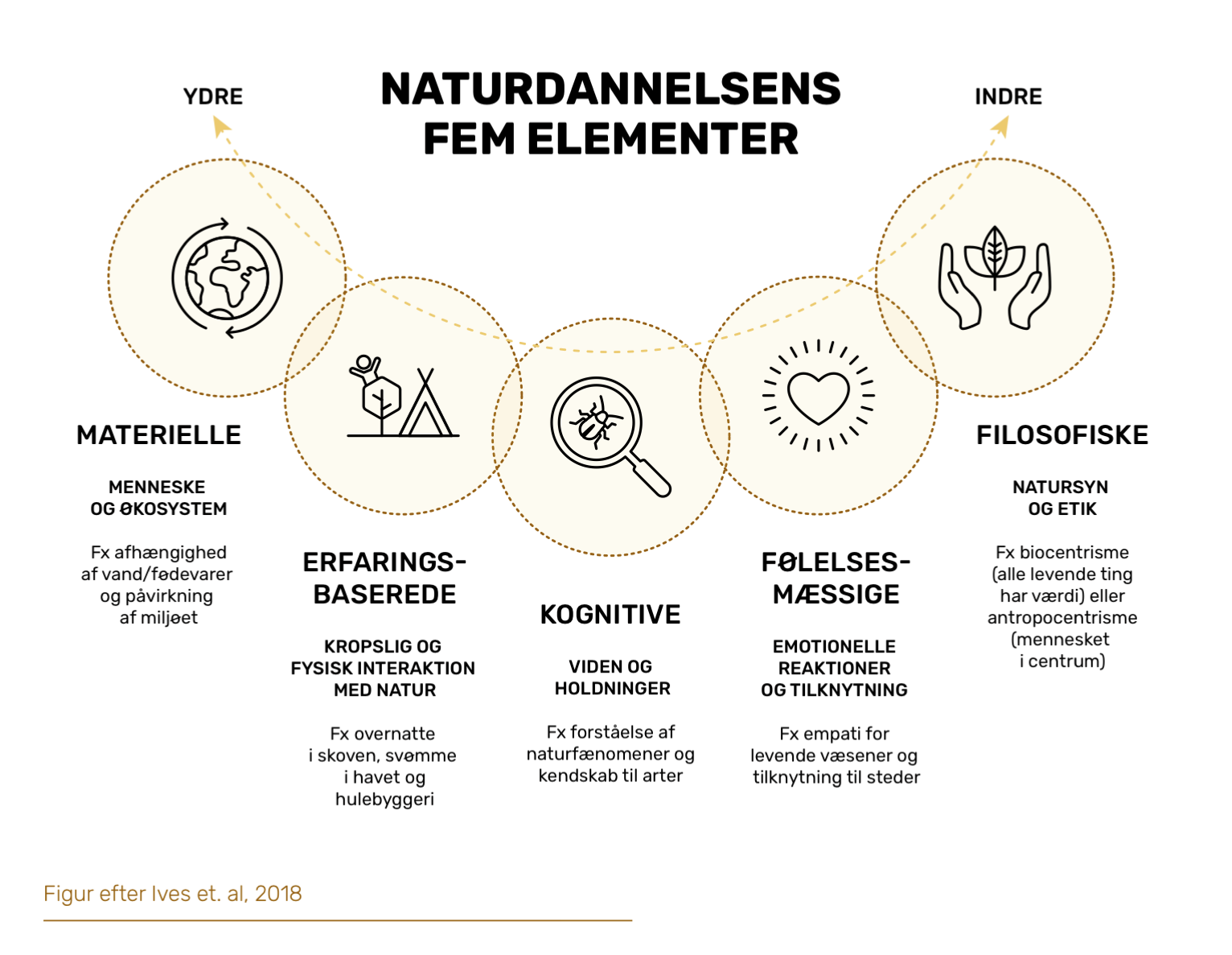 Bæredygtig dannelse set ud fra grundtemaer i bæredygtig udvikling
Global bæredygtig udvikling rummer en række etiske og politiske dilemmaer:
Nuværende vs kommende generationer
Det lokale vs det globale
Rige vs fattige
Individ vs fællesskab vs samfund
Forholdet mellem økonomisk, socio-kulturel og økologisk udvikling
Videnskabelig viden ift. værdier/praktisk fornuft
Nye teknologiske/materielle løsninger ift eksisterende social praksisser/levesammenhænge

Bæredygtig dannelse som dilemmapædagogik: Bæredygtig dannelse må omhandle disse politiske og etisk problematikker. Fremme kompetence til at forstå, analysere og vurdere konkrete problematikker, praksisser og visioner vha. dem
13.09.202309-11-2018
Den voksende ubæredygtighed og dannelse
Dannelse bør gentænkes i lyset af klima- og biodiversitetskrisen
Udviklingen i verden er ubæredygtig og hastige, store forandringer er i gang.

I den situation må bæredygtig dannelse betone:
 Forandringskompetance
At kunne navigere under komplekse og kaotiske forhold
Dannelse til dialog for at modvirke ufred og kaos
Livskundskab; udvikling af attraktive, bæredygtige levemåder
13.09.202323-09-2019
UBU: fra ide til praksis
13.09.202306-09-2023
UBU med voksne
BU: Vi er selv en del af problemet! 
Aflæring!
Ambivalens
Søgen, men også træghed/modstand mod forandring
Social polarisering: Grønne og anti-Grønne

Didaktiske bud på svar: 
Anerkend modstanden og arbejd med den
Dilemmapædagogik
Dialogi & gensidig læring på uddannelsen og med andre aktører
Både radikale visioner og små skridt
Visionær-søgende pædagogik
Attraktive alternativer
Teknologisk udvikling og livskvalitet
Socialøkologi
Læring fra bæredygtig udvikling
13.09.202306-09-2023
Langsom pædagogik
Psykologisk forskning:  Både komplekse forhold og kreativitet kræver god tid.

”De videregående uddannelsers ensidige intellektuelle fokus og deres præ-strukturerede processer hæmmer fantasiarbejdets rytme; mulighederne for koble mellem situation, erfaringer og foreløbige udkast, mellem forskellige mentale kilder såvel som mellem fantasiarbejdet og praksis”  (zur Lippe)

Tidskrævende didaktiske idealer:
Æstetisk pædagogik (oplevelse+refleksion+formgivning
Tværfaglig problem- og løsningsorienteret undervisning – 
Elevdeltagelse og handleorienterede forløb - IVAC-metode
Ud af skolen undervisning – læring fra og med andre aktører
Systemtænkning
Kreativ-visionær-innovativ pædagogik
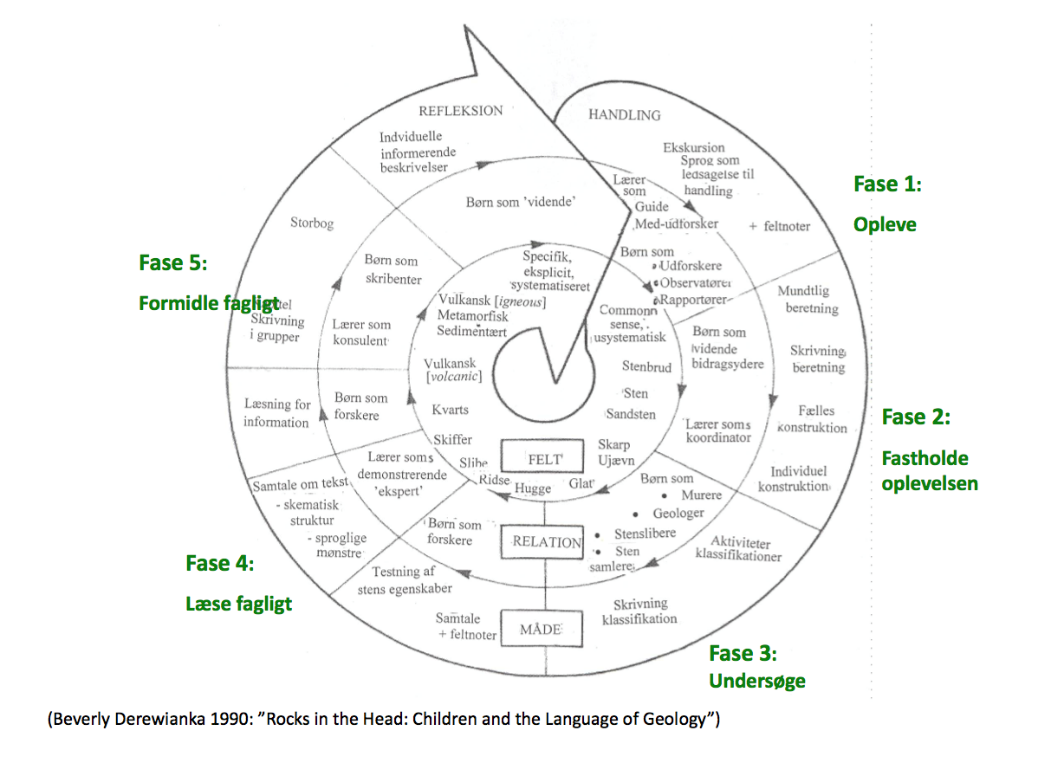 13.09.202323-09-2019
Stevenson’s gap
Kløften mellem miljøpædagogikkens filosofi og uddannelsernes praksis
(Robert Stevenson 1987)
13.09.202306-09-2023
Uddannelsespolitik og -ledelse
13.09.202306-09-2023
Eksplicit og implicit bæredygtig dannelse
Eksplicit: 
Undervise i bæredygtighed. Særskilt kursus eller fag
Implicit: 
Bæredygtighed som dimension i pædagogiske forløb, organisering, praksis
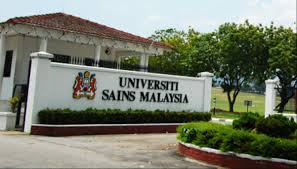 University in a garden
13.09.202323-02-2023
Whole institution approach
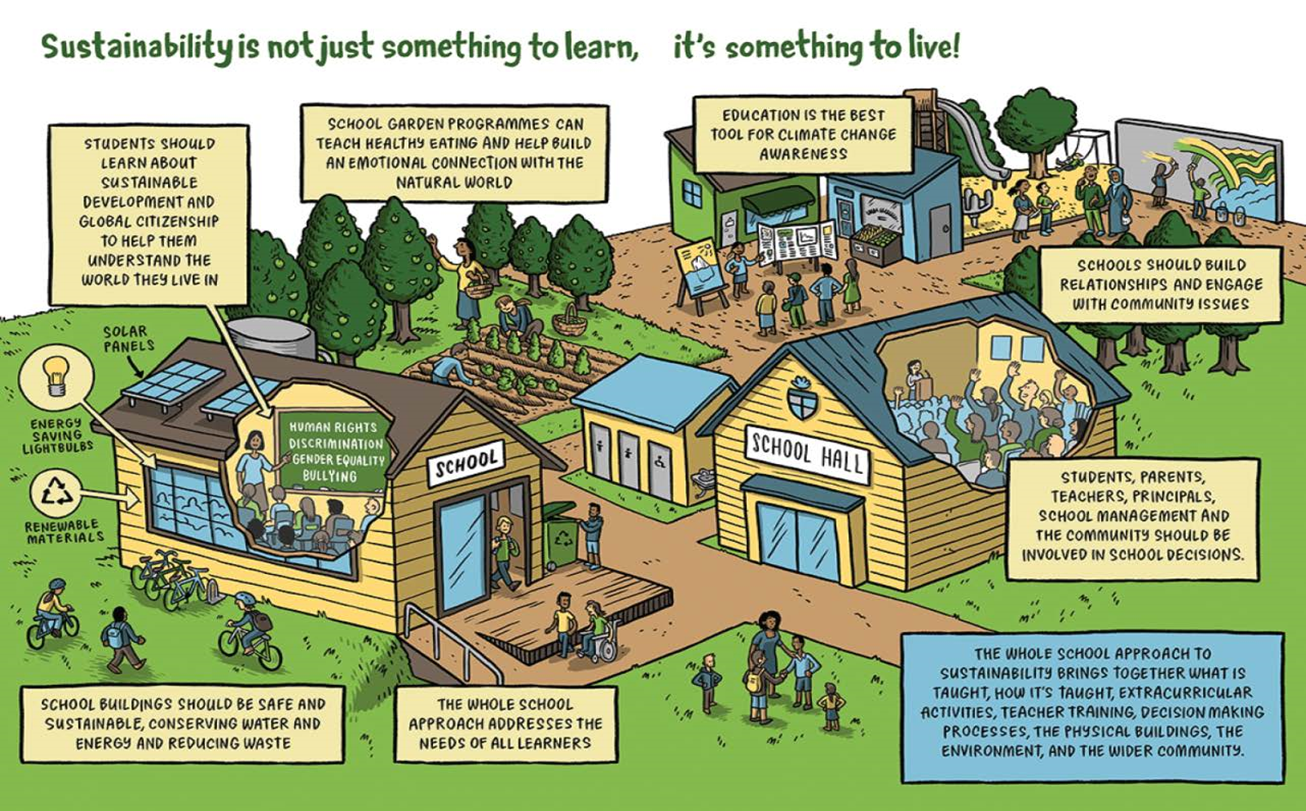 Gradvis omstilling af skolen: 
Udearealer, 
Bygninger, 
Transportforhold, 
Mad, 
Affald, 
Energi, 
Indeklima, 
Organisering, 
Arbejdmiljø
Kønsforhold, 
Undervisningsindhold,
Pædagogik
Samspillet med lokalområdet
Skolens økonomi
oach
13.09.202323-09-2019
Det eksemplariske princip
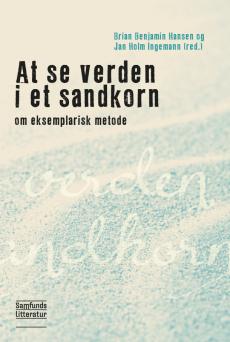 Tage udgangspunkt i konkrete eksempler;
Finde, forklare og diskutere de bagvedliggende drivkræfter, strukturer og kulturelle mønstre.
Lære om det almene gennem det konkrete
Ikke kun motiverende – også en metode til at forbinde den sanse-konkrete erfaringsviden og den abstrakte intellektuelle viden. 
At kunne se forbindelser og samspil snarere end at opsplitte.
13.09.2023
UBU på jeres uddannelsesinstitution
Arbejder I med UBU? I så fald hvordan?
Hvor befinder i jer I UBU-feltet?
Hvad gør I? Hvad gør I ikke og hvorfor?
Hvad skal der til for at I kan komme videre? Hhv. Politisk, på institutionen og i jeres undervisning?
Hvad er vigtigt, som oplægget ikke kom ind på?
13.09.202303-08-2023